Figure 5.  Graphics showing the percentage increases in cross-sectional length of synaptic profiles (A) and percentage ...
Cereb Cortex, Volume 12, Issue 8, August 2002, Pages 883–891, https://doi.org/10.1093/cercor/12.8.883
The content of this slide may be subject to copyright: please see the slide notes for details.
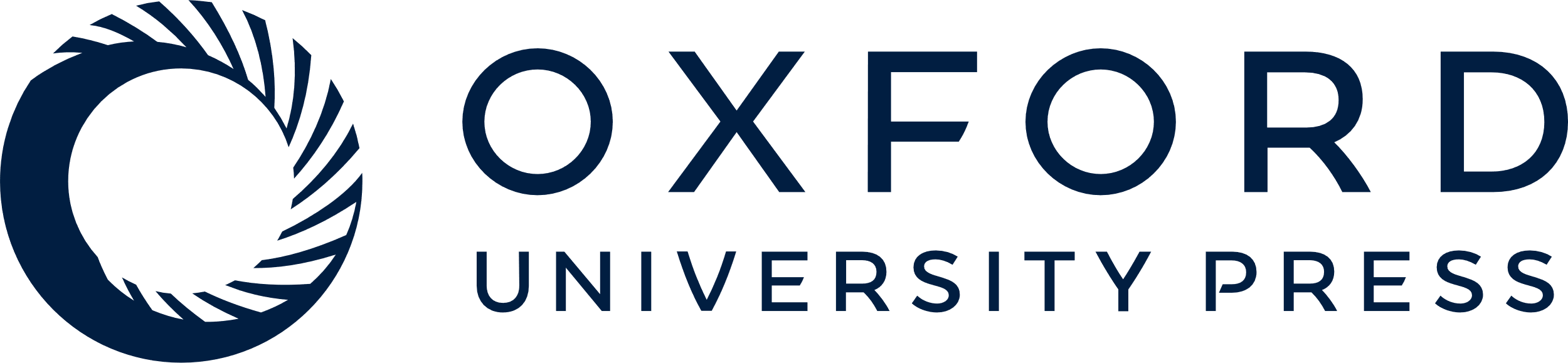 [Speaker Notes: Figure 5.  Graphics showing the percentage increases in cross-sectional length of synaptic profiles (A) and percentage decrease of synaptic densities (B) that occurs from P30 to adult (~5 months old) in AGC and FLT animals. See text for the statistical significance of these changes.


Unless provided in the caption above, the following copyright applies to the content of this slide: © Oxford University Press]